DATEN*HAUS
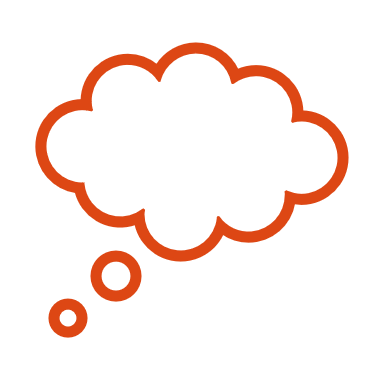 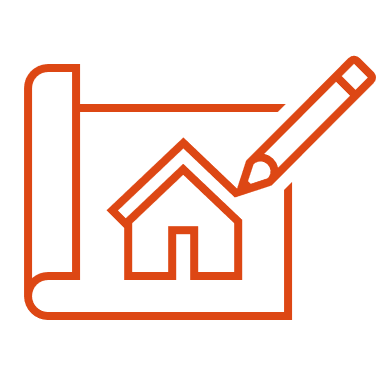 Zeichne ein Haus anhand der Daten, die du im Kasten findest:
Das Haus …
hat viele Fenster.
steht zwischen zwei Bäumen.
ist umgeben von Pilzen.
hat 6 Türme.
hat 5 Stockwerke.
hat 3 Rutschen.
hat 8 Balkone.
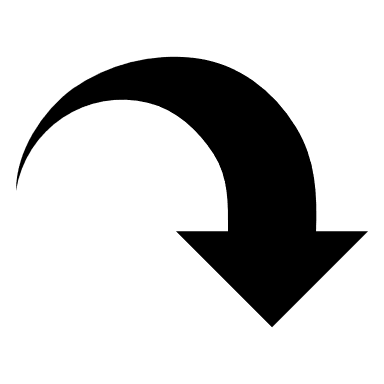 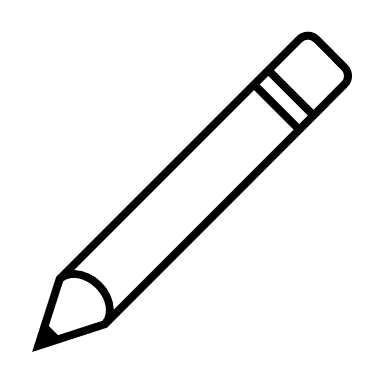 Daten*Haus © 2025 by Projektteam Daten*bilden is licensed under CC BY-NC-SA 4.0. To view a copy of this license, visit https://creativecommons.org/licenses/by-nc-sa/4.0/
A
DATEN*HAUS
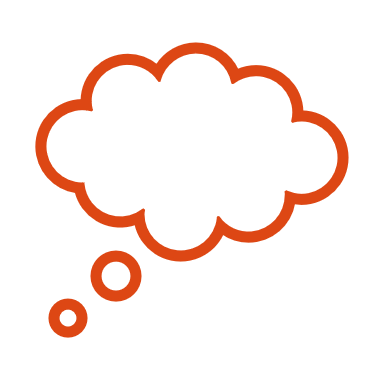 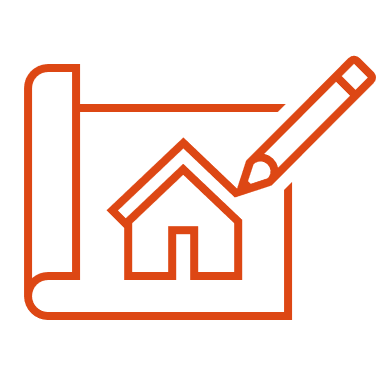 Zeichne ein Haus anhand der Daten, die du im Kasten findest:
Das Haus …
sieht aus wie aus einem Märchen.
lädt zum Spielen und Erkunden ein.
steht auf einer Wiese, umgeben von Pilzen und Bäumen.
hat fantasievolle Türme und bunte Dächer. 
hat viele kleine runde Fenster, die leuchten.
hat mehrere geheimnisvolle Stockwerke, von denen Rutschen zum Boden führen.
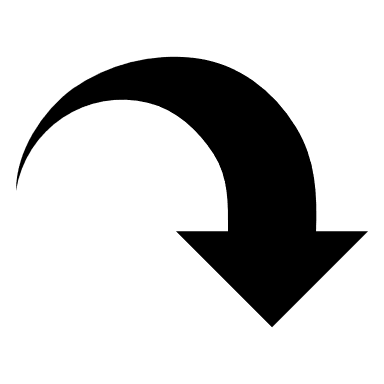 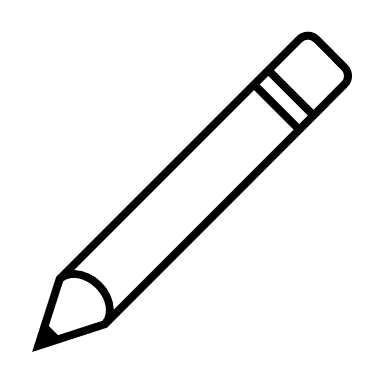 Daten*Haus © 2025 by Projektteam Daten*bilden is licensed under CC BY-NC-SA 4.0. To view a copy of this license, visit https://creativecommons.org/licenses/by-nc-sa/4.0/
B